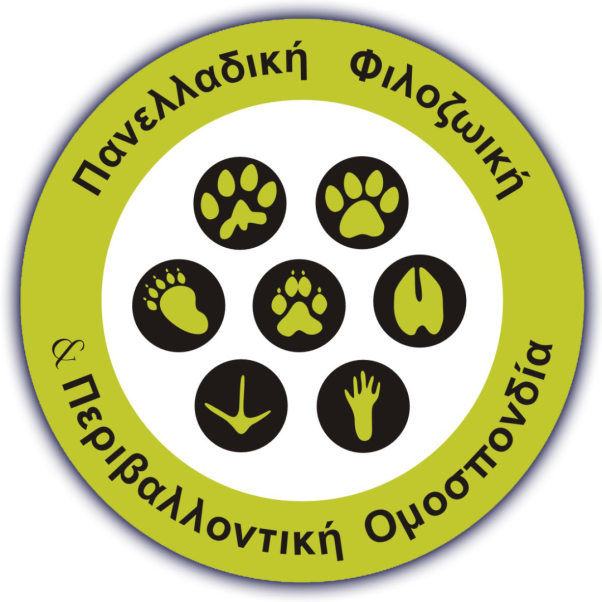 Εκπαιδευτικό υλικό για το γυμνάσιο και το λύκειο
Χτίζοντας νέες σχέσεις με τα άλλα ζώα
Συντάκτες: Θεοδοσάκη Ζωή, εκπαιδευτικός
Τάνια Τρύπη, ηθοποιός
Υπάρχουν δύο τρόποι να σχετιζόμαστε με τους υπόλοιπους οργανισμούς του πλανήτη
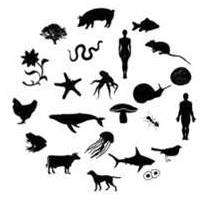 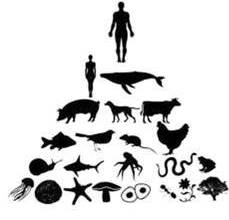 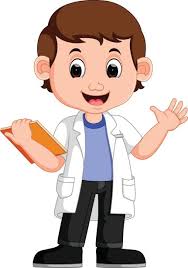 Ποια συνθήκη ισχύει εδώ; Σχολιάστε.
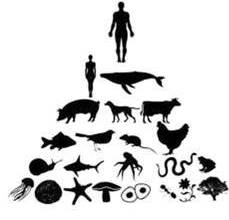 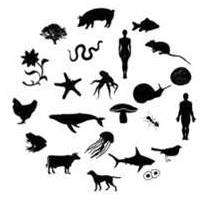 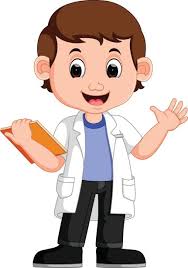 Ποια συνθήκη ισχύει εδώ; Σχολιάστε
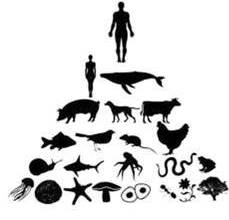 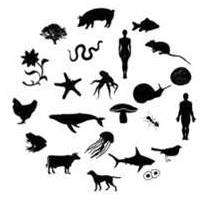 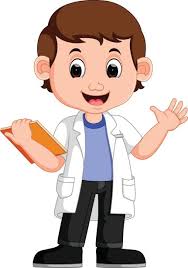 Υπάρχουν κάποιοι πληθυσμοί στη Γη που ζουν σε αρμονία και σχέσεις ισότητας με όλα τα πλάσματα (τροφοσυλλέκτες-κυνηγοί όπως  Μασάι, Χάτζα, Βουσμάνοι κτλ). Εκεί όλες οι ζωές έχουν ίση αξία, δηλαδή ένας άνθρωπος δεν θεωρεί τον εαυτό του ανώτερο ή καλύτερο από μια αντιλόπη
Στις κοινωνίες που ζούμε εμείς, που αποτελούν και την  πλειοψηφία των ανθρώπων, δεν ισχύει αυτό.  Γιατί αλλάξαμε στάσεις απέναντι στα άλλα ζώα;
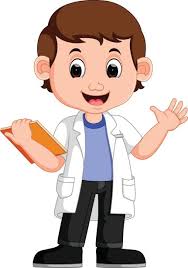 Για να δούμε τι ξέρουμε για τα άλλα ζώα – εκτός τον άνθρωπο!!
Ας παίξουμε ένα παιχνίδι!!
Ποιο πλάσμα στον πλανήτη φτιάχνει διαστημόπλοια;
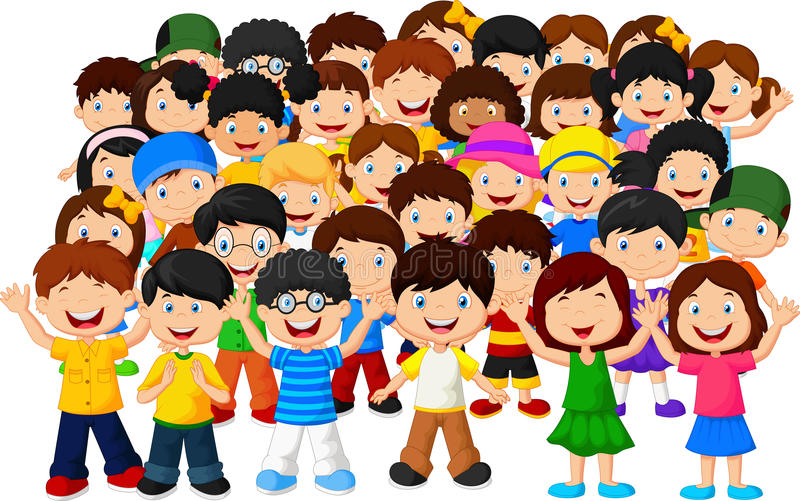 Α. μόνον ο άνθρωπος
Β. το τσιτάχ
Γ. ο άνθρωπος και η καφέ αρκούδα
Δ. ο ουρακοτάγκος και ο άνθρωπος
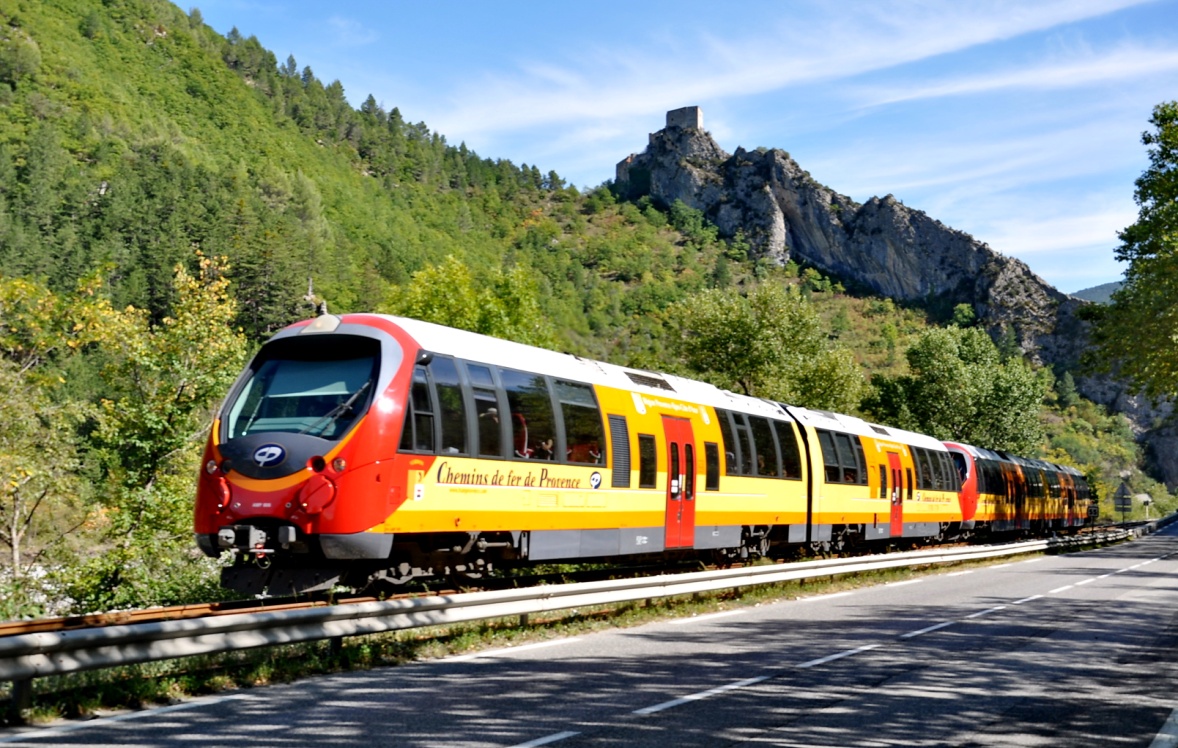 Oκ, ο άνθρωπος είναι πολύ καλός στις κατασκευές και στις μηχανές
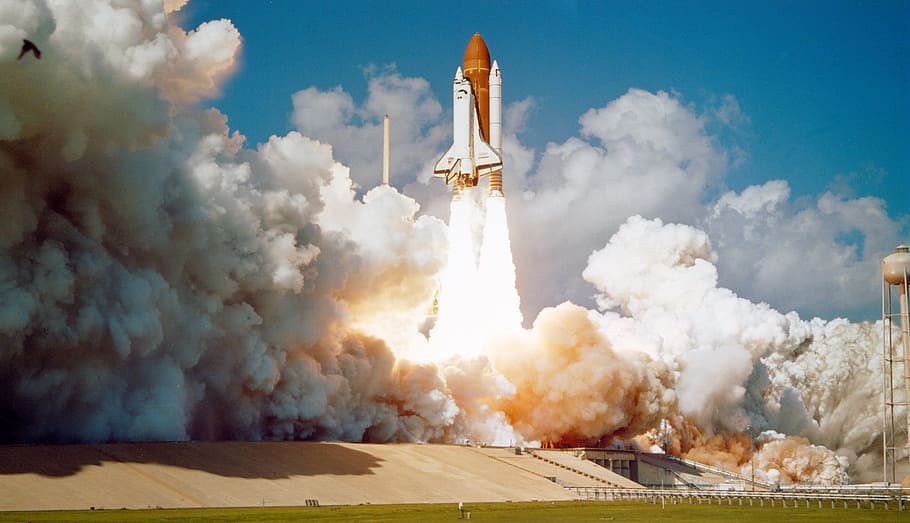 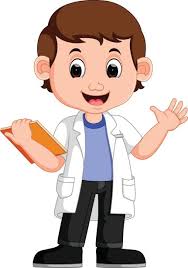 Ποιο πλάσμα στον πλανήτη τρέχει γρηγορότερα;
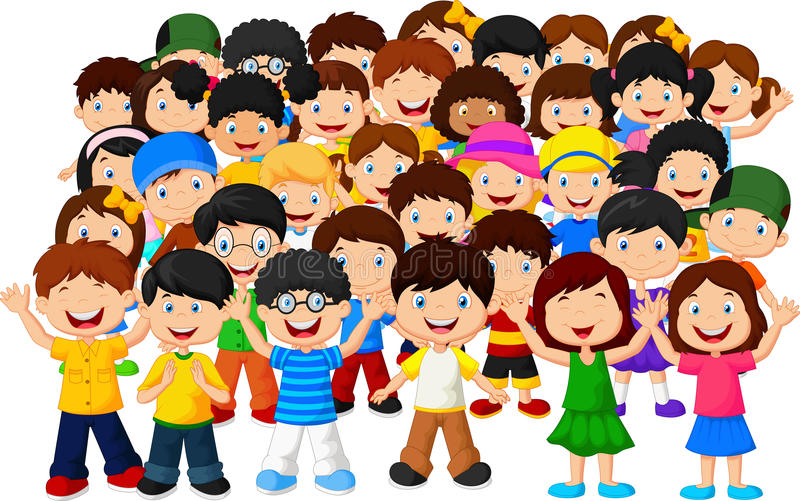 Α. ο άνθρωπος
Β. το τσιτάχ
Γ. η καφέ αρκούδα
Δ. ο ουρακοτάγκος
Χμμ…. άρα υπάρχουν δεξιότητες στις οποίες άλλα ζώα είναι καλύτερα από εμάς
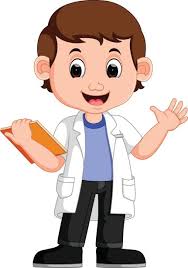 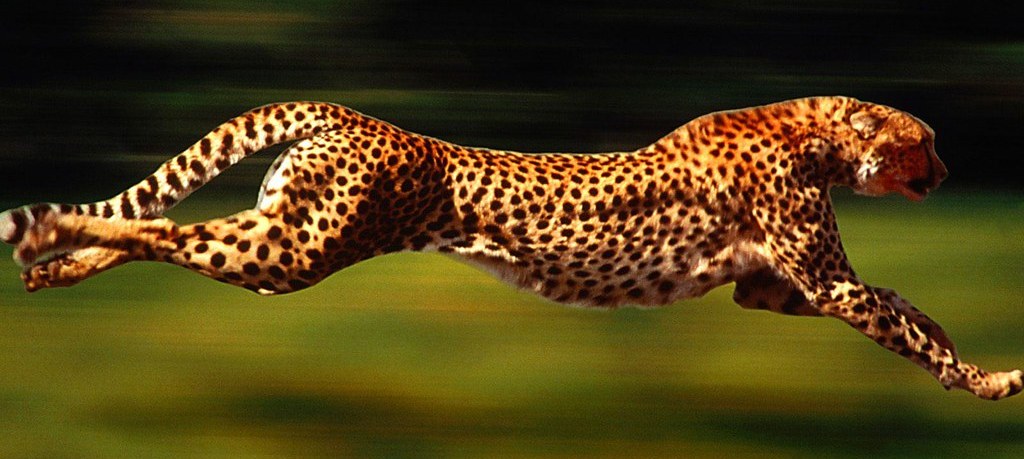 Ποιο πλάσμα στον πλανήτη μπορεί και κολυμπάει ακούραστα για μέρες;
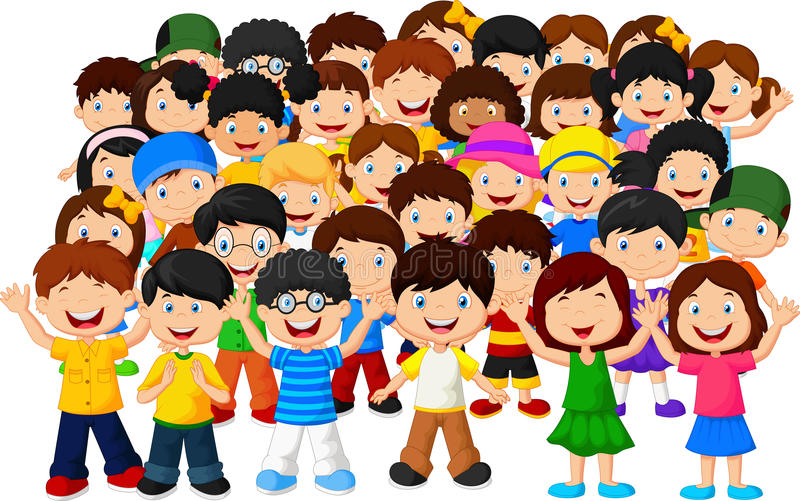 Α. ο άνθρωπος
Β. η βίδρα
Γ. η πολική αρκούδα
Δ. ο ελέφαντας
Άρα, κάθε πλάσμα έχει τις ιδιαίτερες δεξιότητές του. Έκαστος στο «είδος» του λοιπόν…
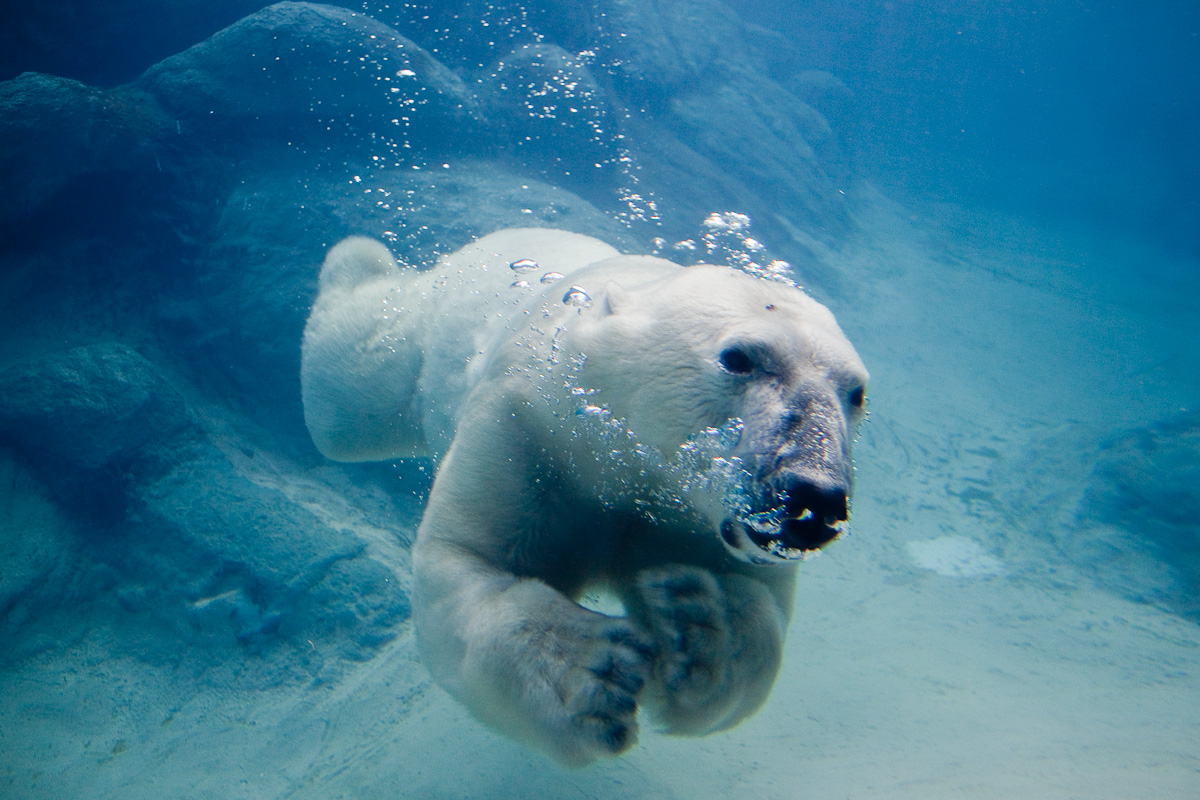 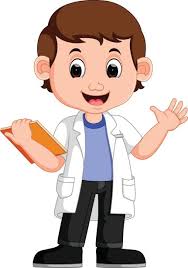 Ας εξετάσουμε τώρα τι διαφορές και τι ομοιότητες έχουμε μεταξύ μας, τα ανθρώπινα και μη … ζώα.
Ποιο πλάσμα στον πλανήτη δημιουργεί φιλίες;
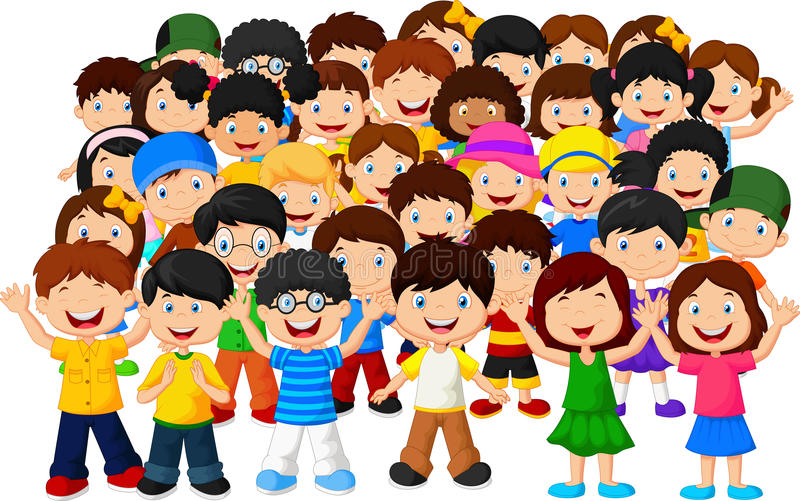 Α. ο άνθρωπος
Β. ο χιμπατζής
Γ. ο άνθρωπος και ο χιμπατζής
Δ. κανένα
Σε πολλά είδη ζώων παρατηρούνται σχέσεις φιλίας, ακόμα και μακροχρόνιας. Μάλιστα, έχει παρατηρηθεί να δημιουργείται φιλία ακόμα και ανάμεσα σε άτομα διαφορετικών ειδών, όπως μεταξύ ενός χιμπατζή και ενός μπαμπουίνου
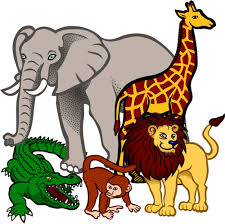 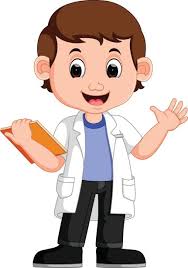 Ποιο πλάσμα στον πλανήτη ερωτεύεται;
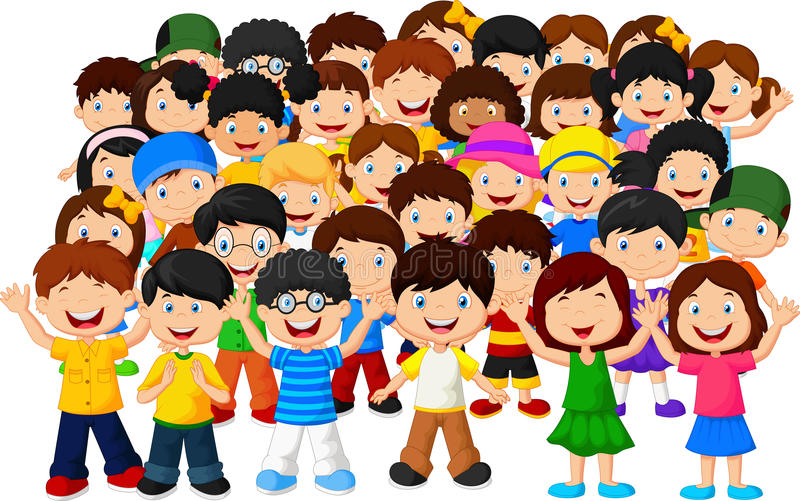 Α. μόνο ο άνθρωπος
Β. μόνο ο άνθρωπος και τα ανώτερα θηλαστικά
Γ. ο άνθρωπος και η χήνα
Δ. θηλαστικά και ιδίως πτηνά
Σε πολλά είδη ζώων παρατηρούμε παρόμοιες συμπεριφορές με αυτές όταν ερωτευόμαστε εμείς οι άνθρωποι. Βλέπουμε χήνες να μαραζώνουν όταν χάνουν το ταίρι τους. Μάλιστα οι χήνες, οι κύκνοι, οι πελαργοί και πολλά αρπακτικά είναι εξαιρετικά πιστοί σύζυγοι!
Οι λύκοι και τα τσακάλια επίσης δημιουργούν ζευγάρια, όπως και εμείς οι άνθρωποι.
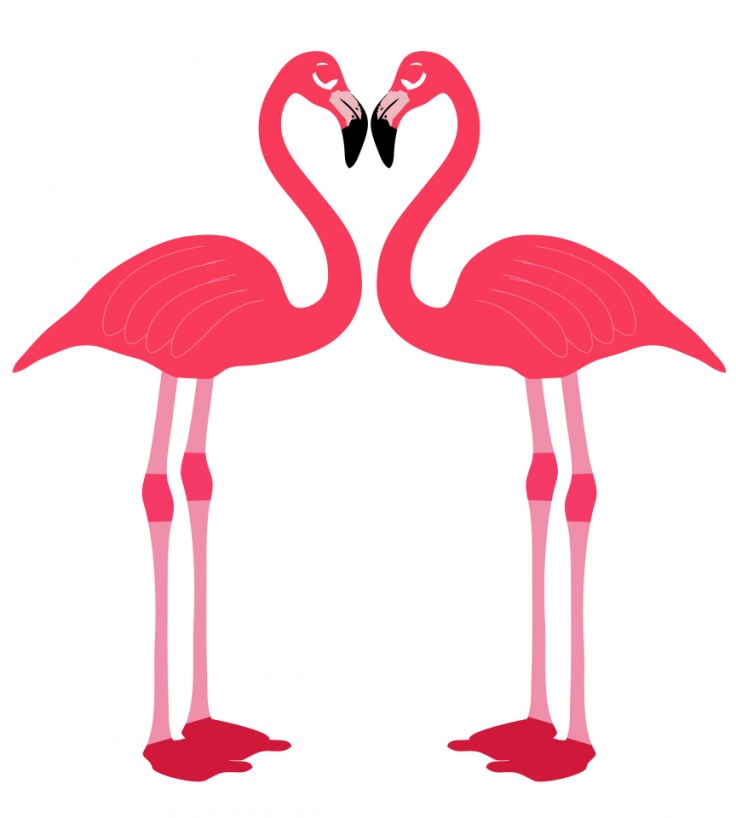 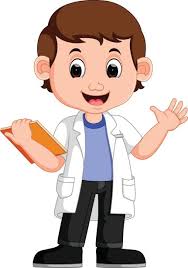 Ποιο πλάσμα στον πλανήτη μπορεί να νιώσει λύπη;
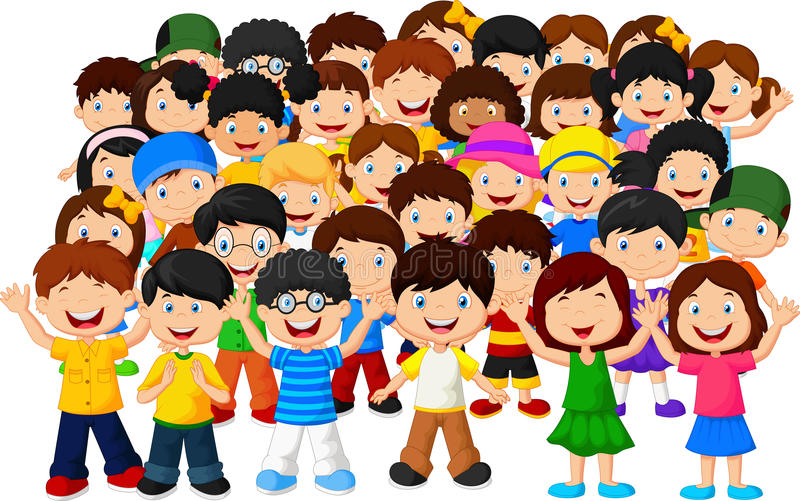 Α. μόνον ο άνθρωπος
Β. τα πτηνά και ο άνθρωπος
Γ. ο άνθρωπος και τα ανώτερα θηλαστικά
Δ. όλα τα παραπάνω
Οι παπαγάλοι πέφτουν σε μελαγχολία και «αυτοκτονούν» σταματώντας να τρώνε όταν στενοχωρηθούν
Ένα δελφίνι μπορεί να σταματήσει να τρώει αν χάσει το ταίρι του.
Οι ελέφαντες εκφράζουν με διάφορους τρόπους τη λύπη τους. Μια ελεφαντίνα, μετά τον θάνατο του μικρού της, έχασε την υγεία της. Ήταν εξασθενημένη, έπεσε σε λήθαργο για πολλές μέρες και δεν μπορούσε να ακολουθήσει τους ρυθμούς της υπόλοιπης αγέλης.
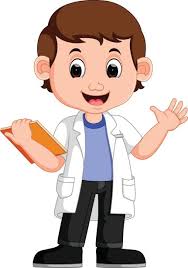 Ποιο πλάσμα στον πλανήτη νιώθει πόνο;
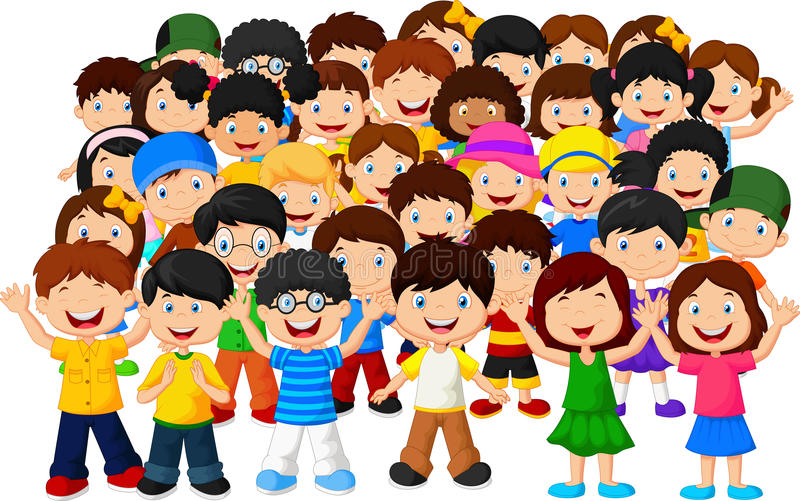 Α. όλα τα ζώα
Β. μόνο τα θηλαστικά
Γ. όλα εκτός από τα όστρακα
Δ. μόνον ο άνθρωπος
Όπως κι εμείς, έτσι και τα άλλα είδη ζώων πονούν. Μελέτες δείχνουν ότι όλα τα είδη πτηνών και ψαριών πονούν, ενώ πονούν ακόμα και είδη οστρακοειδών
Εφόσον το γνωρίζουμε αυτό, σε ποιόν-αν έχουμε δικαίωμα να προκαλέσουμε πόνο;
«Είναι λάθος να με κλοτσάς όχι επειδή είμαι λευκός, άνδρας και άνθρωπος, αλλά επειδή πονάει.» Σχολιάστε.
Jamieson, Dale, “Τα Δικαιώματα των Ζώων και οι Αξιώσεις της Φύσης,” στο Άννα Λυδάκη & Γιάννης Μπασκόζος (επ.), Περί Ζώων, Με Λογική και Συναίσθημα, Ψυχογιός, Αθήνα, 2011, σ. 307.
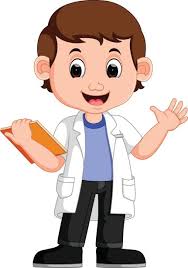 Ποιο πλάσμα στον πλανήτη έχει δημιουργήσει γλώσσα για επικοινωνία;
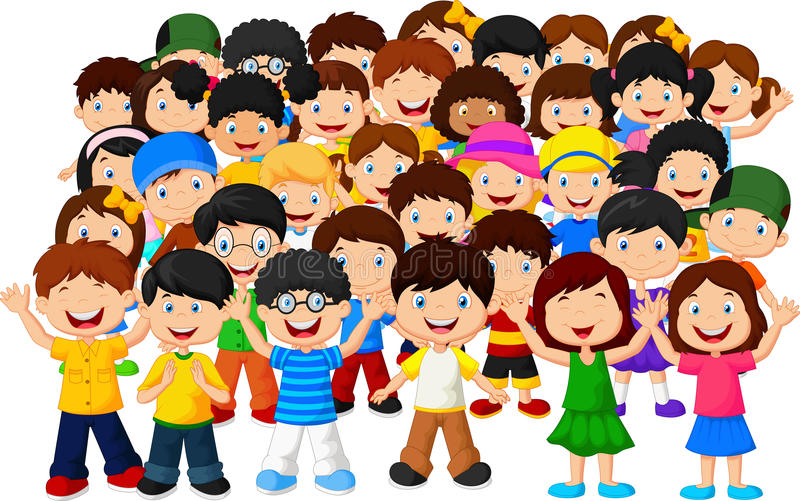 Α. όλα εκτός από τις κότες
Β. μόνο τα ανώτερα θηλαστικά
Γ. μόνον ο άνθρωπος και τα πουλιά
Δ. θηλαστικά, πτηνά, ακόμα και τα καλαμάρια
Οι κότες χρησιμοποιούν 25 με 30 διαφορετικές κραυγές, που ισοδυναμούν με λέξεις.
Τα κεφαλόποδα (χταπόδια, καλαμάρια και σουπιές) έχουν αναπτύξει μια μη γλωσσική και μη ηχητική επικοινωνία. Συγκεκριμένα επικοινωνούν συνδυάζοντας την αλλαγή του χρώματος του δέρματός με τη στάση του σώματος, κάτι σαν νοηματική γλώσσα.
Οι φάλαινες διαθέτουν ένα ρεπερτόριο εξακοσίων διαφορετικών ήχων.
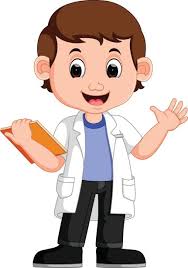 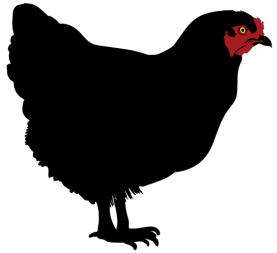 Ποιο πλάσμα στον πλανήτη γνωρίζει ανώτερα μαθηματικά χωρίς να έχει πάει σχολείο;
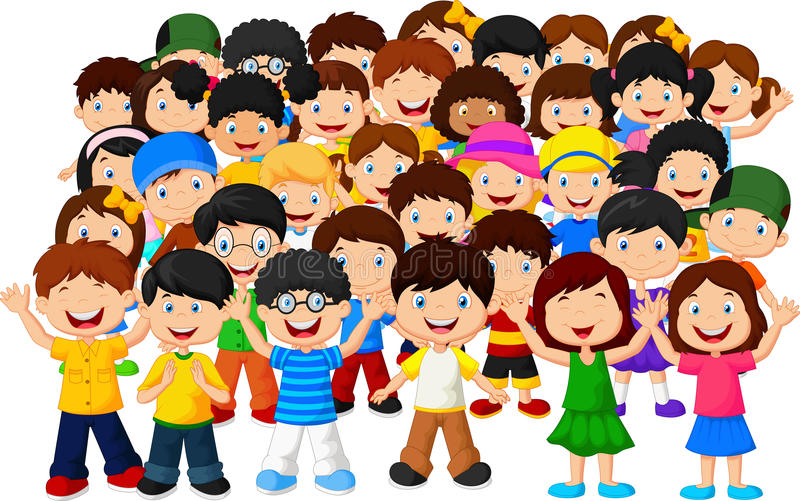 Α. ο άνθρωπος
Β. η μέλισσα
Γ. το καλαμάρι
Δ. η βίδρα
Οι μέλισσες, με τον περίφημο «χορό» τους, στέλνουν πληροφορίες για τις συντεταγμένες, την ποσότητα και το είδος της τροφής
Αλλά και εμείς οι άνθρωποι, που μπορούμε και μιλάμε, χρησιμοποιούμε παράλληλα με το λόγο και τη μη-λεκτική επικοινωνία πχ ένα νεύμα, κλείσιμο ματιού, σήκωμα φρυδιού, στραβώνοντας το στόμα μας, σουφρώνοντας τα χείλη μας, (και άλλους μορφασμούς του προσώπου μας), στάση του σώματος κα. Άρα λοιπόν, δεν είναι μόνο οι λέξεις επικοινωνία.
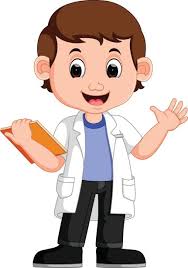 Ποιο πλάσμα στον πλανήτη βιώνει μητρικά συναισθήματα;
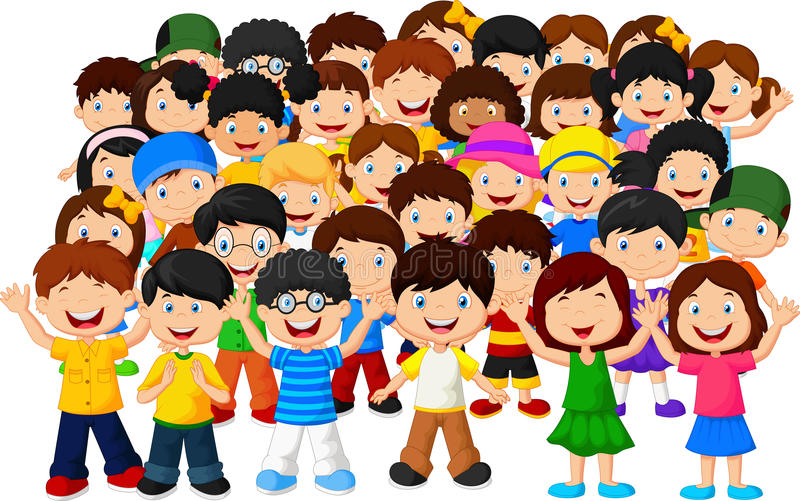 Α. όλα τα ζώα
Β. μόνο τα θηλαστικά
Γ. μόνο τα θηλαστικά και τα πτηνά
Δ. μόνον ο άνθρωπος
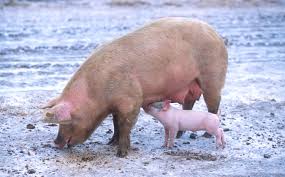 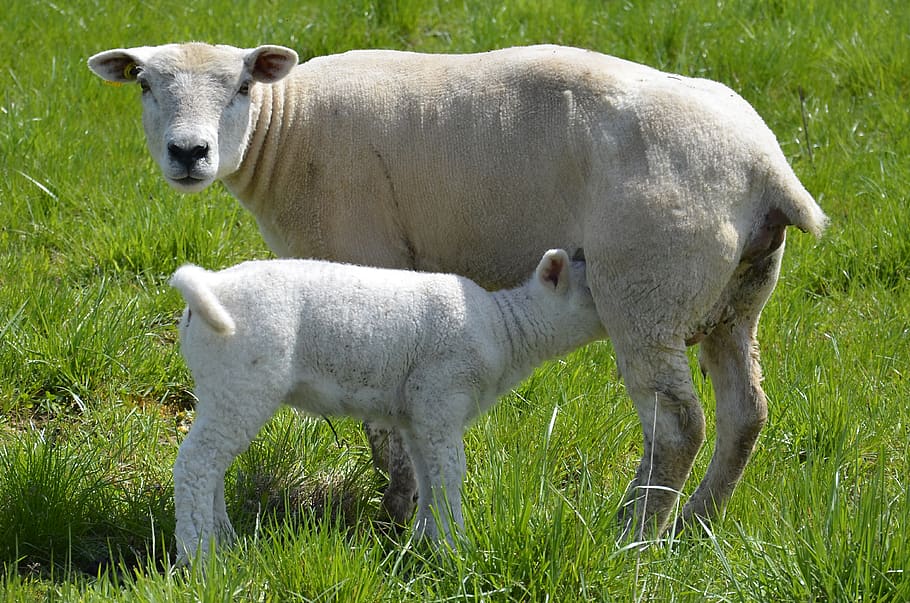 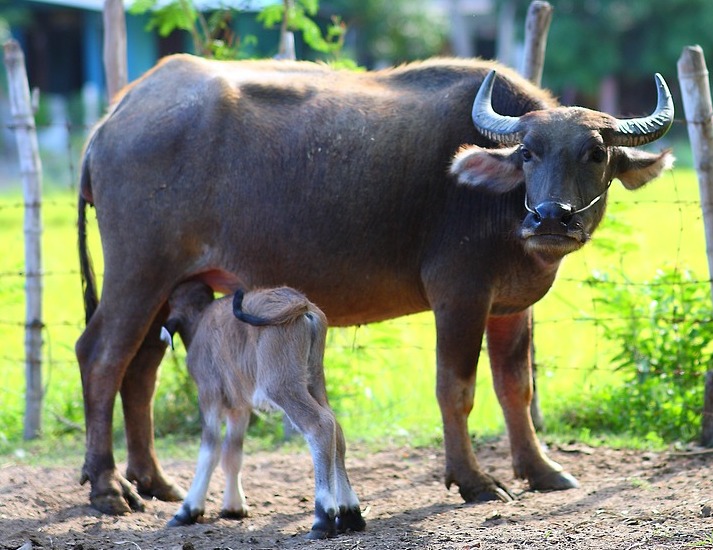 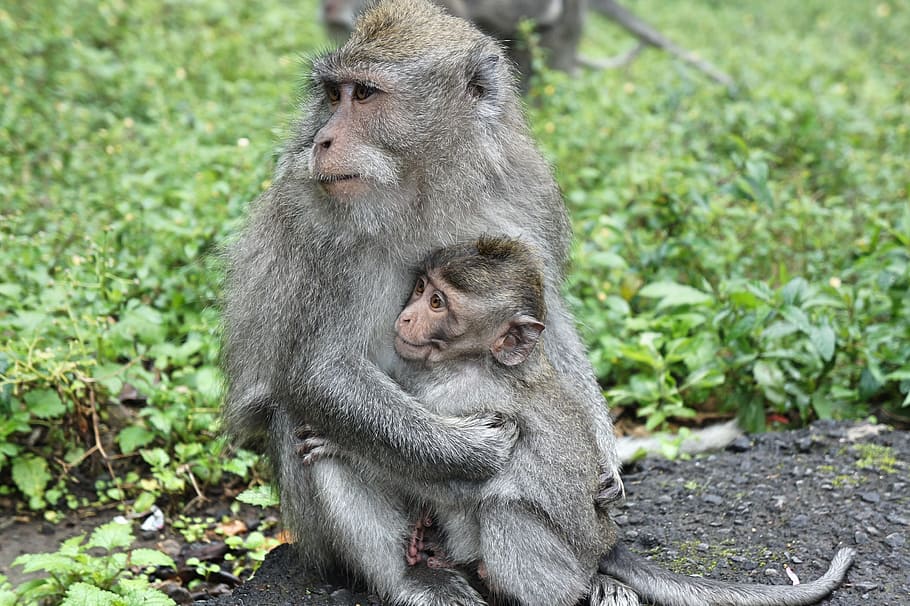 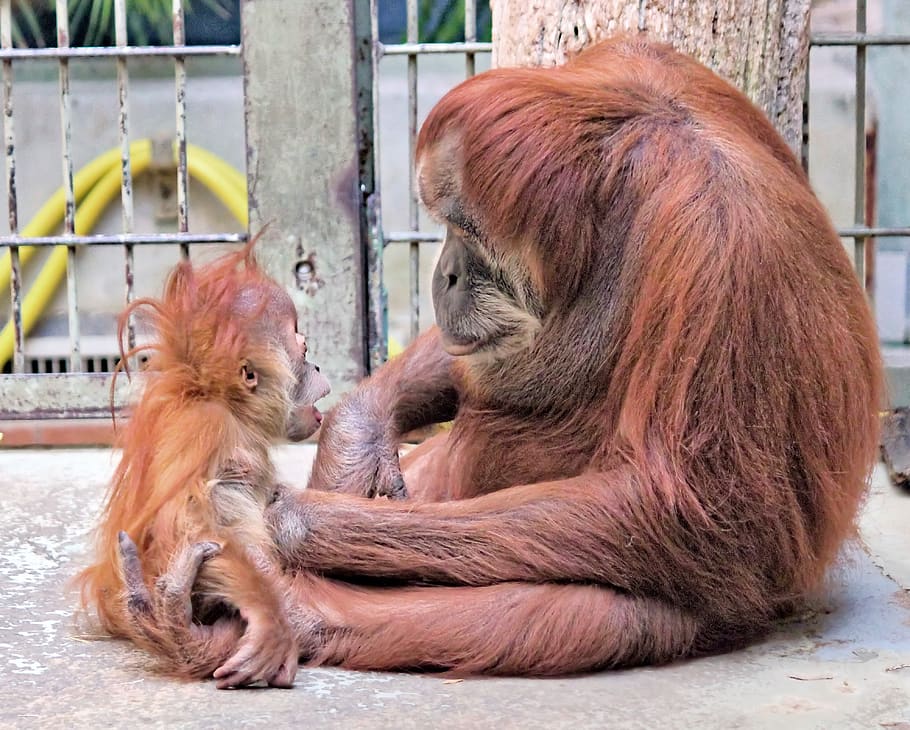 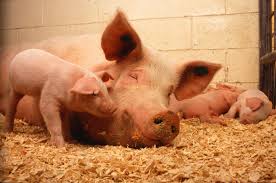 Αν παραδεχτούμε ότι τα ζώα έχουν συναισθήματα τι αλλαγή πιστεύετε ότι θα συντελεστεί στον τρόπο που προσεγγίζουμε τα ζώα; 
Σκεφτείτε τομείς όπως: 
Επιστήμη
Διατροφή
Διασκέδαση
εργασία…. 
(και άλλους)
Άρα, έχουμε περισσότερα κοινά με τα ζώα από ό,τι συχνά σκεφτόμαστε.
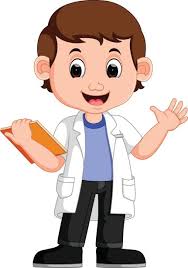 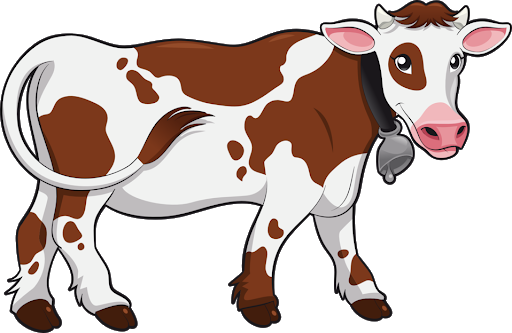 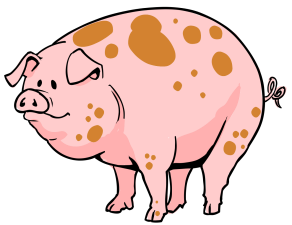 Τι να συζητάνε άραγε;; Συμπληρώστε τα συννεφάκια
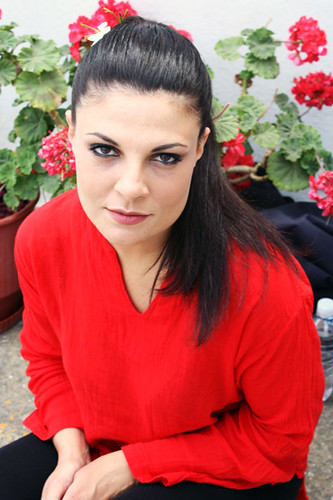 Πού έχει χαθεί όλη αυτή η αγάπη που νοιώθαμε κάποτε για τα ζώα; Όταν ήμασταν μικροί είχαμε μια αγκαλιά τόσο μεγάλη που τα χωρούσε όλα. Πώς εξηγείται πώς όσο μεγαλώνουμε η αγκαλιά μικραίνει;

Τάνια Τρύπη, ηθοποιός
πηγές
Bekoff, Marc, The Emotional Lives of Animals, New Library, California, 2007 .
Goodall, Jane, Στη Σκιά του Ανθρώπου, μτφρ. Σταύρος Καραγεωργάκης, Αντιγόνη, Θεσσαλονίκη, 2014.
Καραγεωργάκης, Σταύρος, Ζώα, Στα Πλοκάμια της Ανθρώπινης Ηθικής, Ευτοπία, Αθήνα, 2019.
Μάλκομπ, Τζόναθαν, Οι απολαύσεις των ζώων, μτφρ. Γιάννης Καστανάρας, Νάρκισσος, Αθήνα, 2008.
Masson, Jeffrey Moussaieff & McCarthy, Suzan, Όταν οι ελέφαντες κλαίνε, Η συναισθηματική ζωή των ζώων, Ωκεανίδα, Αθήνα, 1999.